Živočichové
J - K
Jelen evropský
jelen samec
laň s kolouchem
Jestřáb lesní
Ještěrka obecná
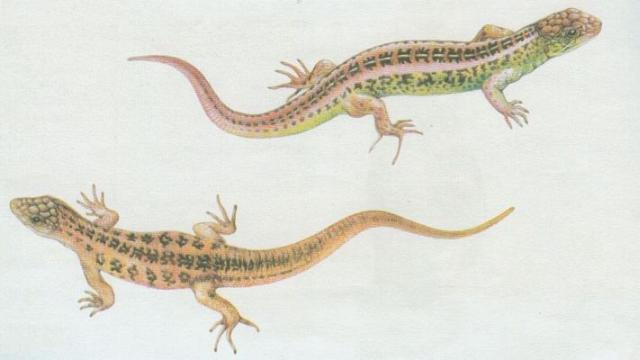 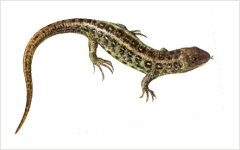 Ještěrka zelená
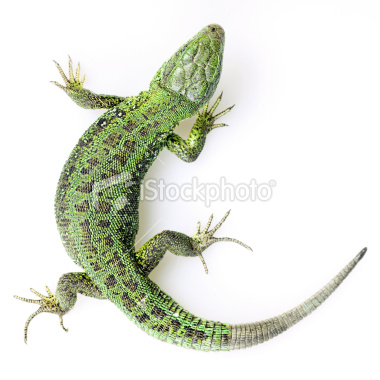 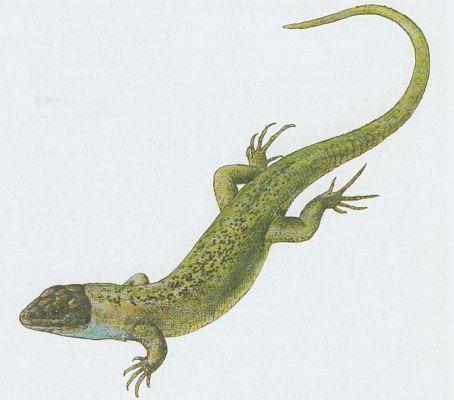 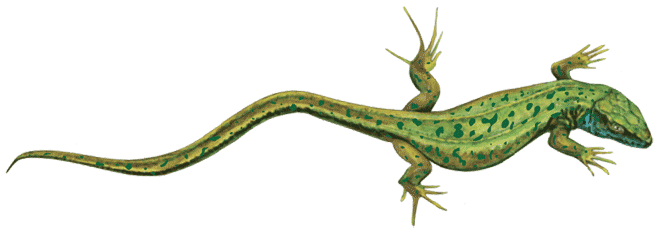 Jezevec lesní
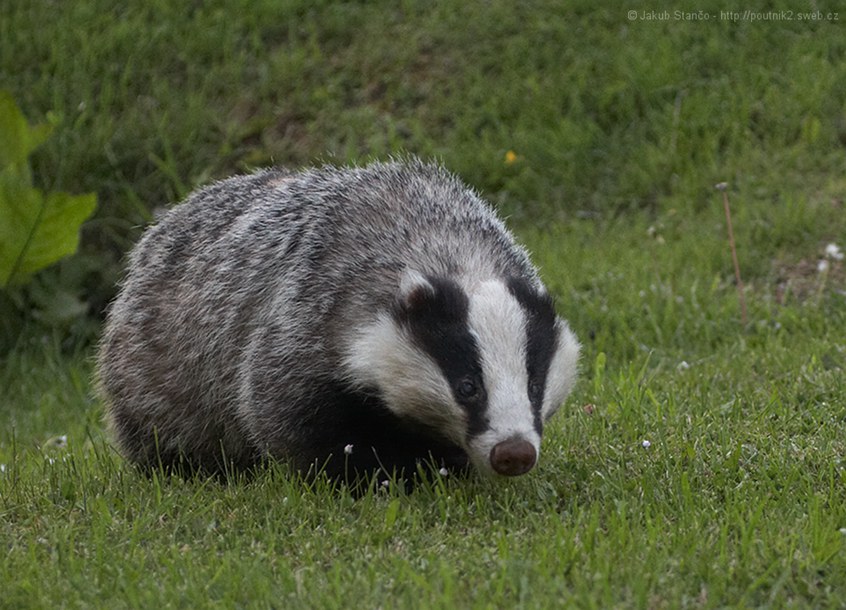 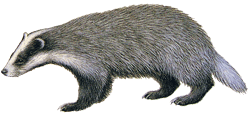 Ježek západní
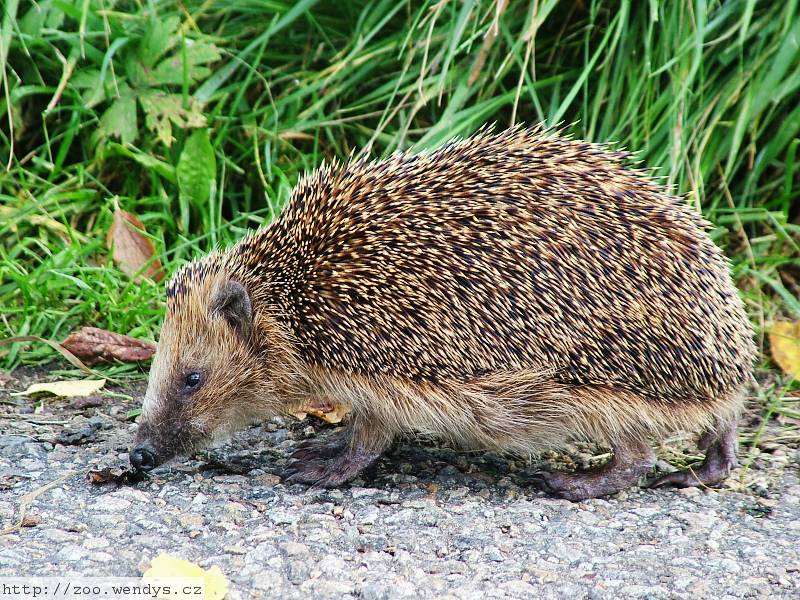 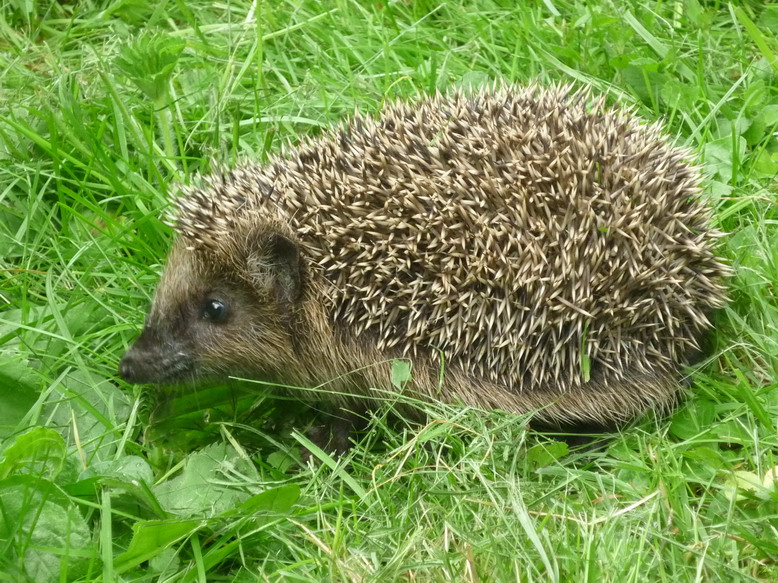 Jiřička obecná
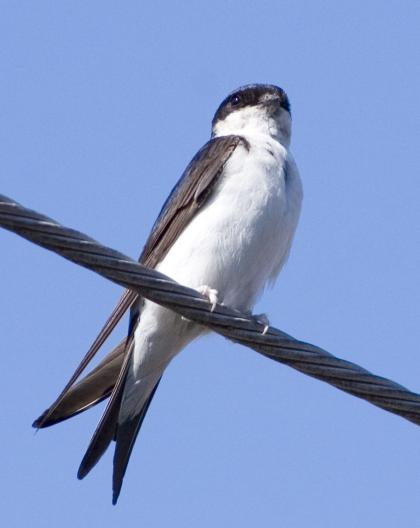 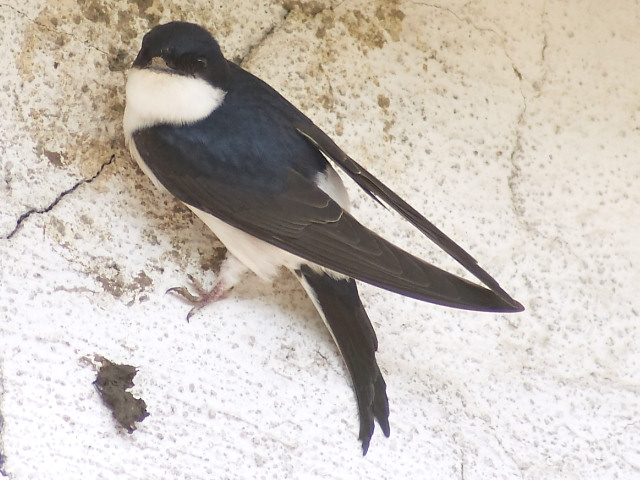 Kachna divoká
kačer samec
kachna samice
Kalous ušatý
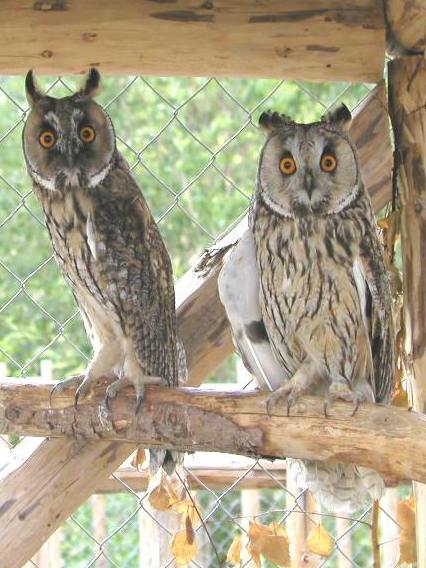 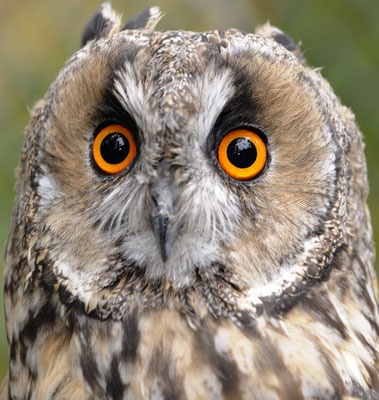 Káně lesní
Kapr obecný
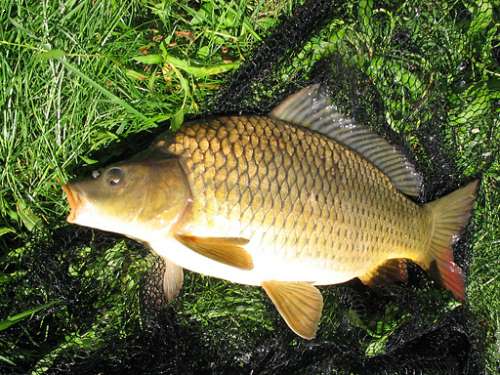 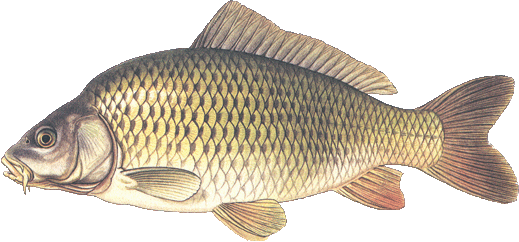 Karas obecný
Kavka obecná
Klíště obecné
Kobra indická
Kobylka zelená
Komár pisklavý
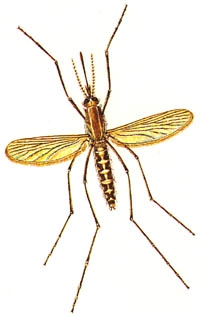 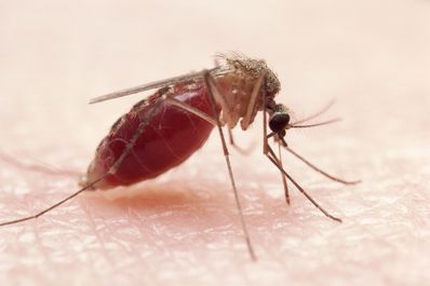 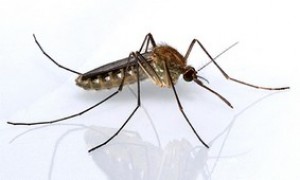 Konipas bílý
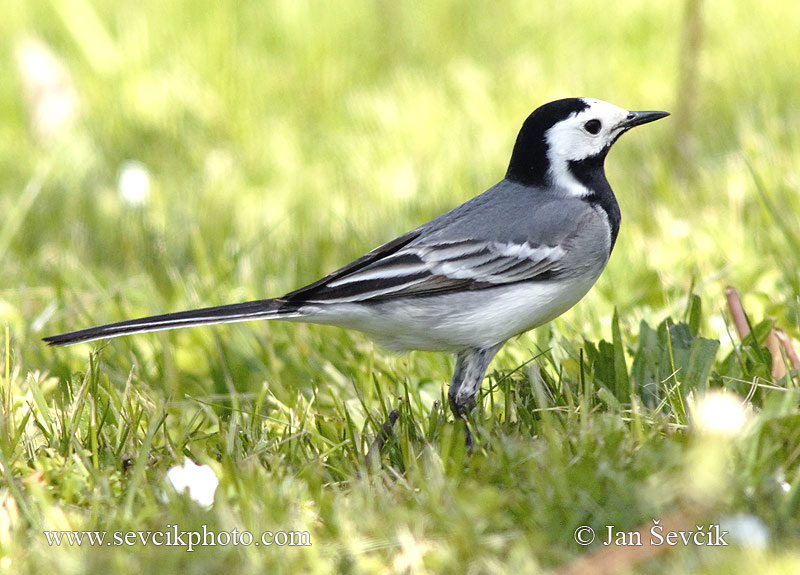 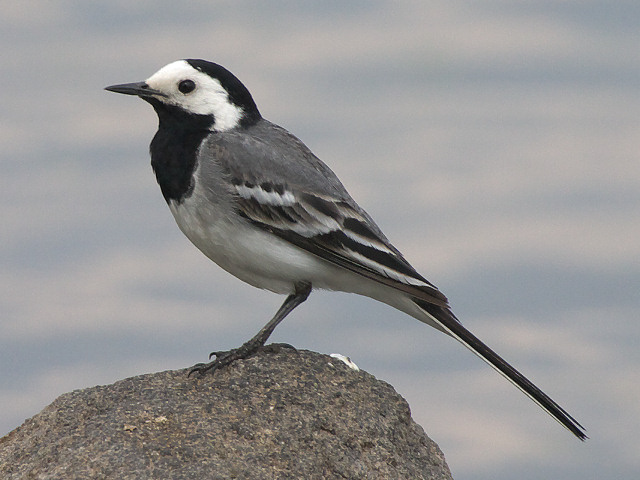 Koroptev polní
Koroptev samec
Koroptev samice
Kos černý
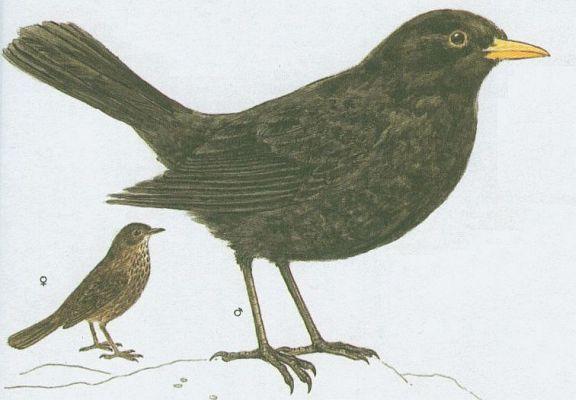 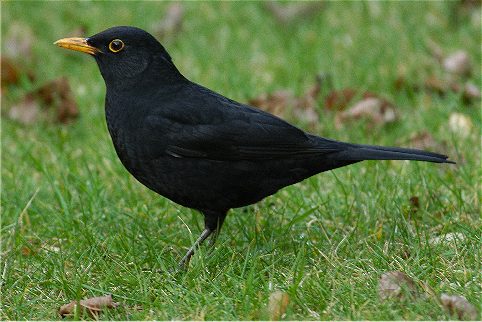 Krab obecný
Krahujec obecný
Krajník pižmový
Krajta mřížkovaná
Krtek obecný
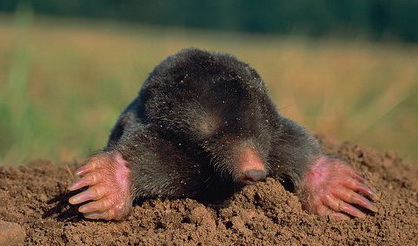 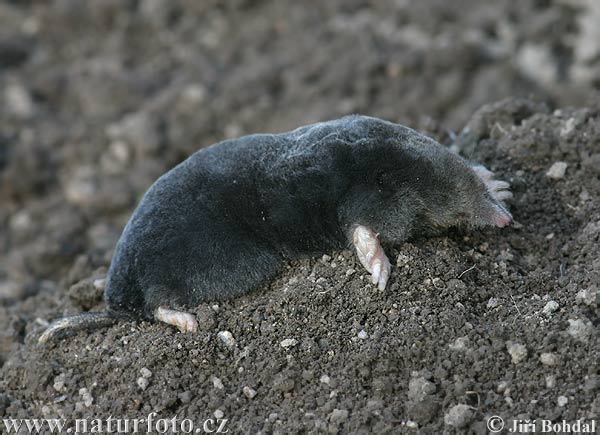 Krtonožka obecná
Křeček polní
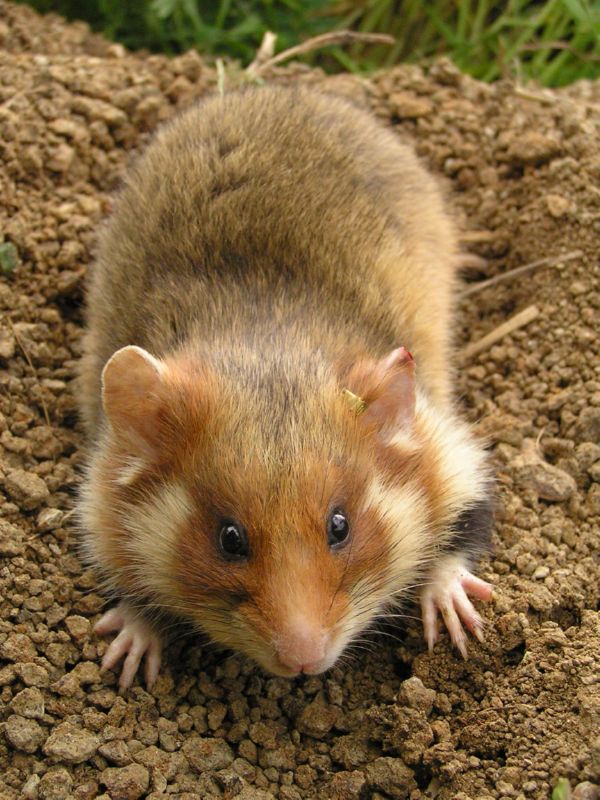 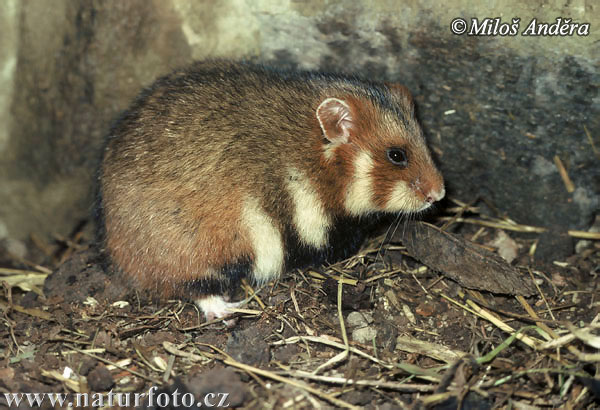 Křepelka polní
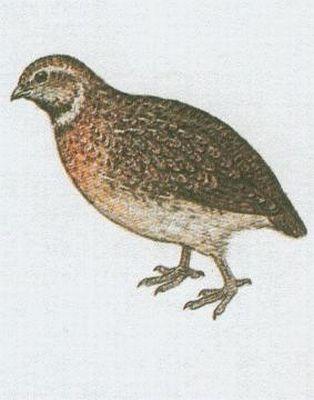 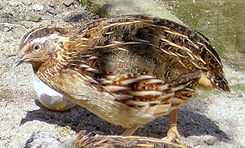 Křivka obecná
Křižák obecný
Kukačka obecná
Kuna lesní
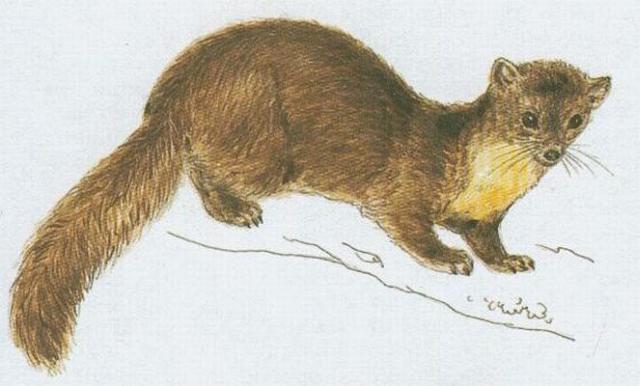 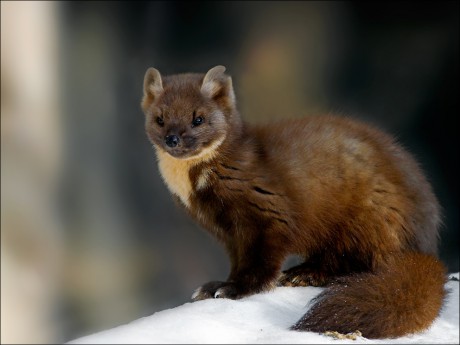 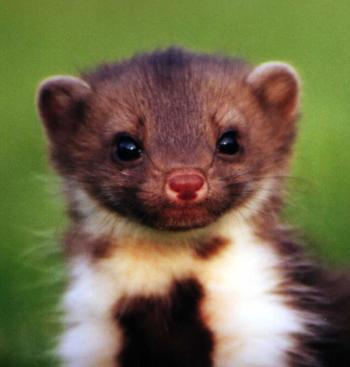 Kuna skalní
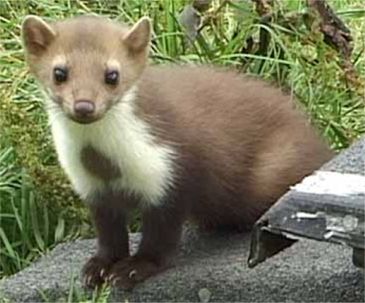 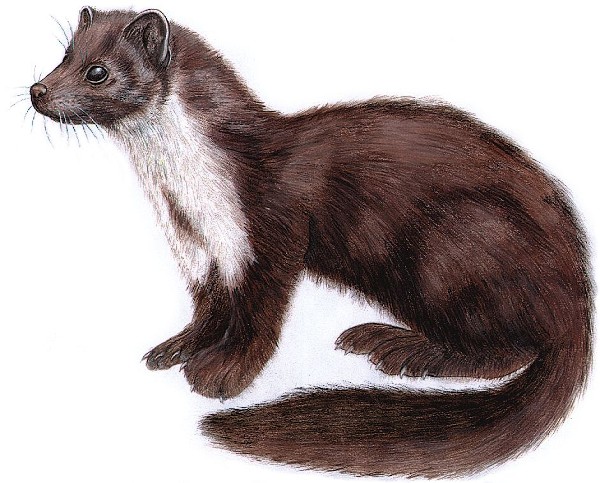 Kuňka žlutobřichá